Методический сбор
01.11.2022
Задачи методических служб 
по сопровождению реализации обновлённых ФГОС
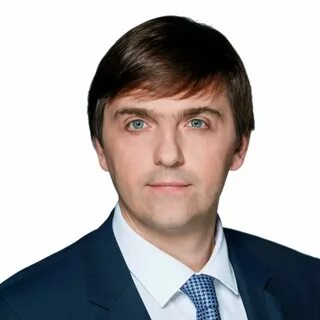 "Главным стратегическим приоритетом [развития методических служб] должна стать глобальная сборка всех региональных методических служб в единую систему и налаживание их реального взаимодействия, необходимо объединение усилий всех существующих методических элементов, а также разработка общего плана действий. Вторым стратегическим приоритетом является построение адресного научно-методического сопровождения учителя <…>, что позволит устранить конкретные профессиональные затруднения педагогов»
«Методист – это не администратор или контролер, а мотивированный на развитие представитель от системы образования, педагог высшей квалификационной категории, пользующийся уважением и авторитетом среди коллег, понимающий, как перенести компетенции учителя в практическую плоскость. Это учитель учителей. Основа методической службы – люди. Только совместная работа всех заинтересованных сторон даст необходимый результат».
«Рядом с педагогом должен быть человек, способный помочь разобраться в возникающих вопросах. Важно отметить, что никогда ранее такая задача перед методическими службами не ставилась. Работа методических служб была ориентирована в лучшем случае на группу педагогов, имеющих сходные методические проблемы. Теперь основной акцент в деятельности методической службы смещается в сторону учителя. Причем неважно, будет ли это обычная школа в городе или малокомплектная сельская школа, где педагог не всегда может оперативно получить квалифицированную помощь на рабочем месте»
С.С.Кравцов
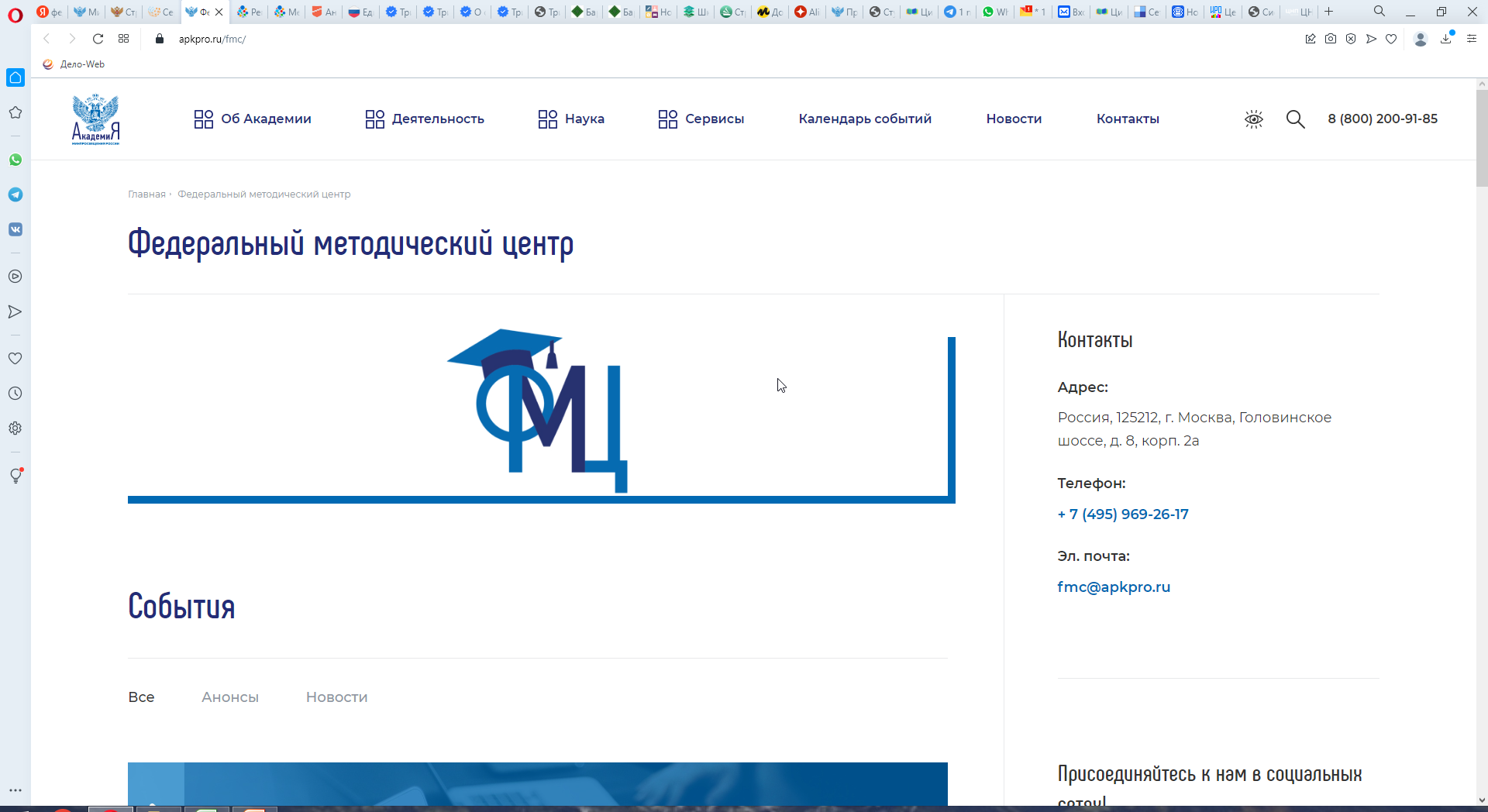 https://apkpro.ru/fmc/
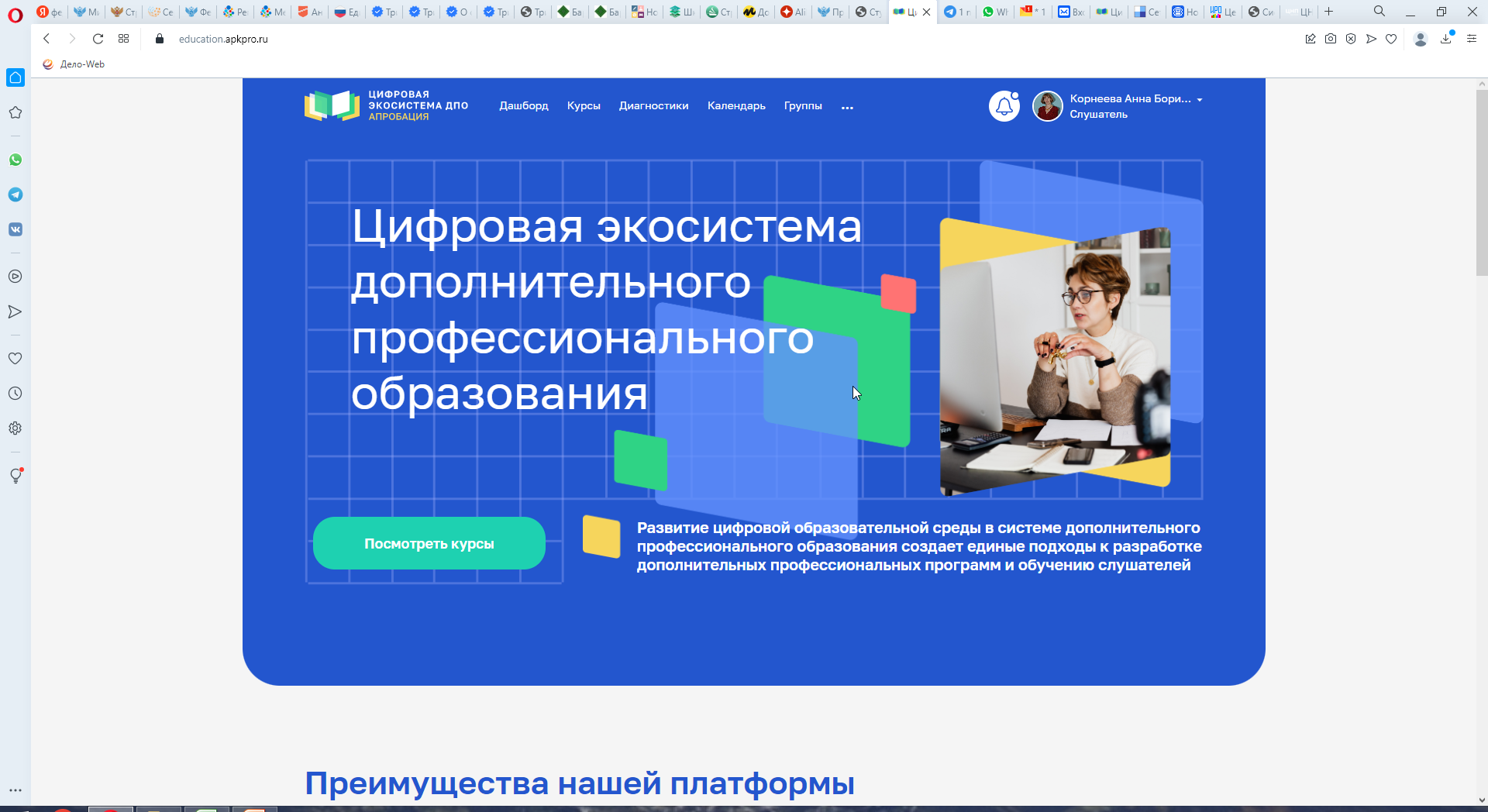 https://education.apkpro.ru
АмИРО
ЦНППМ
Региональный методический актив
Региональные МО
Муниципальные методические центры, отделы, группы…
Муниципальные методические советы
Школьные МО
Школьный методический совет
Муниципальные МО
Методические инструменты
Массовые формы работы
Конференция…
Индивидуальное сопровождение
Региональный методический десант…
Продолжите ряд
Направления методического сопровождения
Проект «Школа Минпросвещения»;

Деятельность Центров «Точка РОСТА»;

Реализация обновлённых ФГОС
Сопровождение   Реализации   обновлённых ФГОС   («горячие точки»)
Реализация системно-деятельностного подхода;

Освоение содержания предметных программ;

Обеспечение функциональности предметных знаний;

Совершенствование оценочной деятельности;

Реализация принципов вариативности, индивидуализации, адресности.
Повышение квалификации педагогических работников по проблеме реализации обновлённых ФГОС
Белогорск, Шимановск, Белогорский округ, Бурейский район, Ивановский округ, Магдагачинский район, Ромненский округ, Свободненский район, Сковородинский район,
Реализация системно-деятельностного подхода
Системно-деятельностный подход - это организация учебного процесса, в котором главное место отводится активной и разносторонней, в максимальной степени самостоятельной познавательной деятельности школьника. Ключевыми моментами деятельностного подхода является постепенный уход от информационного репродуктивного знания к знанию действия. В системно-деятельностном подходе категория "деятельности" рассматривается как своего рода система. "Любая деятельность, осуществляемая её субъектом, включает в себя цель, средство, сам процесс преобразования и его результат".. По мнению психолога А.Н.Леонтьева, деятельность – это специфически человеческая форма активного отношения к окружающему миру, содержание которой составляет целесообразное изменение и преобразование действительности.
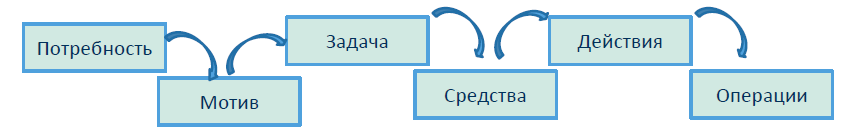 Реализация системно-деятельностного подхода
Изначально системно-деятельностный подход (СДП) — это научный результат работы психологов, которые исследовали обучаемость, формирование памяти, мышления, восприятия, воображения, механизмы речи и чтения. Они выявили, что ребенок развивается в деятельности, находит в ней себя, нащупывает свои способности. Психология определяет образование как процесс взаимодействия людей в среде, где происходит социализация и передача навыков интеракции с предметным миром. В обществе ребенок учится быть среди взрослых и овладевает жизненно важными технологиями, характерными времени, через то, что делает.
Понятие системно - деятельностного подхода в обучении было введено в 1985 г. Это была попытка объединения взглядов на системный подход, который разрабатывался в исследованиях классиков нашей отечественной науки (таких, как Б. Г. Ананьев, Б. Ф. Ломов и целого ряда исследователей), и деятельностный, который всегда был системным (его разрабатывали Л. С. Выготский, Л. В. Занков, Д. Б. Эльконин, В. В. Давыдов и многие другие исследователи).
Само понятие СДП трактовалось исследователями как:
«система, направленная на результат»;
«модель потребного будущего»;
«функциональная система»;
«результат как мотив и ценность деятельности».
Уже в самих этих трактовках можно интуитивно нащупать следующее значение: создание некой модели, среды, в которой личность развивается через собственную деятельность. В этой системе все имеет цель, побуждает к действию, уже заложен определенный результат. Происходит это через выстраивание связей, особенно — обратной связи. Ею может стать даже случайно оброненное замечание, которое вдохновит или навсегда погасит интерес к той или иной деятельности.
Предложение:
Календарь методических событий
КАЛЕНДАРЬ
методических событий в общеобразовательных организациях Амурской области на 2022-2023 учебный год
Календарь методических событий
КАЛЕНДАРЬ
методических событий в общеобразовательных организациях Амурской области на 2022-2023 учебный год
Стажировка на базе образовательныхорганизаций по теме «Инновационные практики управления образовательной организацией в условиях реализации ФГОС»
Белогорский муниципальный округ, «Наставничество как эффективный инструмент управления образовательным потенциалом личности» (МОАУ ДО ЦДО с. Возжаевки, МОАУ СОШ №1 с. Возжаевки, МДОАУ детский сад с. Возжаевка);
г. Благовещенск, «Формирование функциональной грамотности как средство достижения метапредметных результатов» (МАОУ «Гимназия № 25»
Единый день открытых дверей
Образовательное событие 
«Не для школы – для жизни учимся»
февраль 2023 г.
Сетевое   сообщество  методистов
ВАШИ ПРЕДЛОЖЕНИЯ:
- создание группы в Telegram для оперативной связи, консультирования муниципальных методических служб по организации работы;

- разработка методических рекомендаций по системе оценки качества введения ФГОС НОО, ООО;
- разработка единой системы мониторинга.
Методический   сбор
Всем   творческих   успехов!